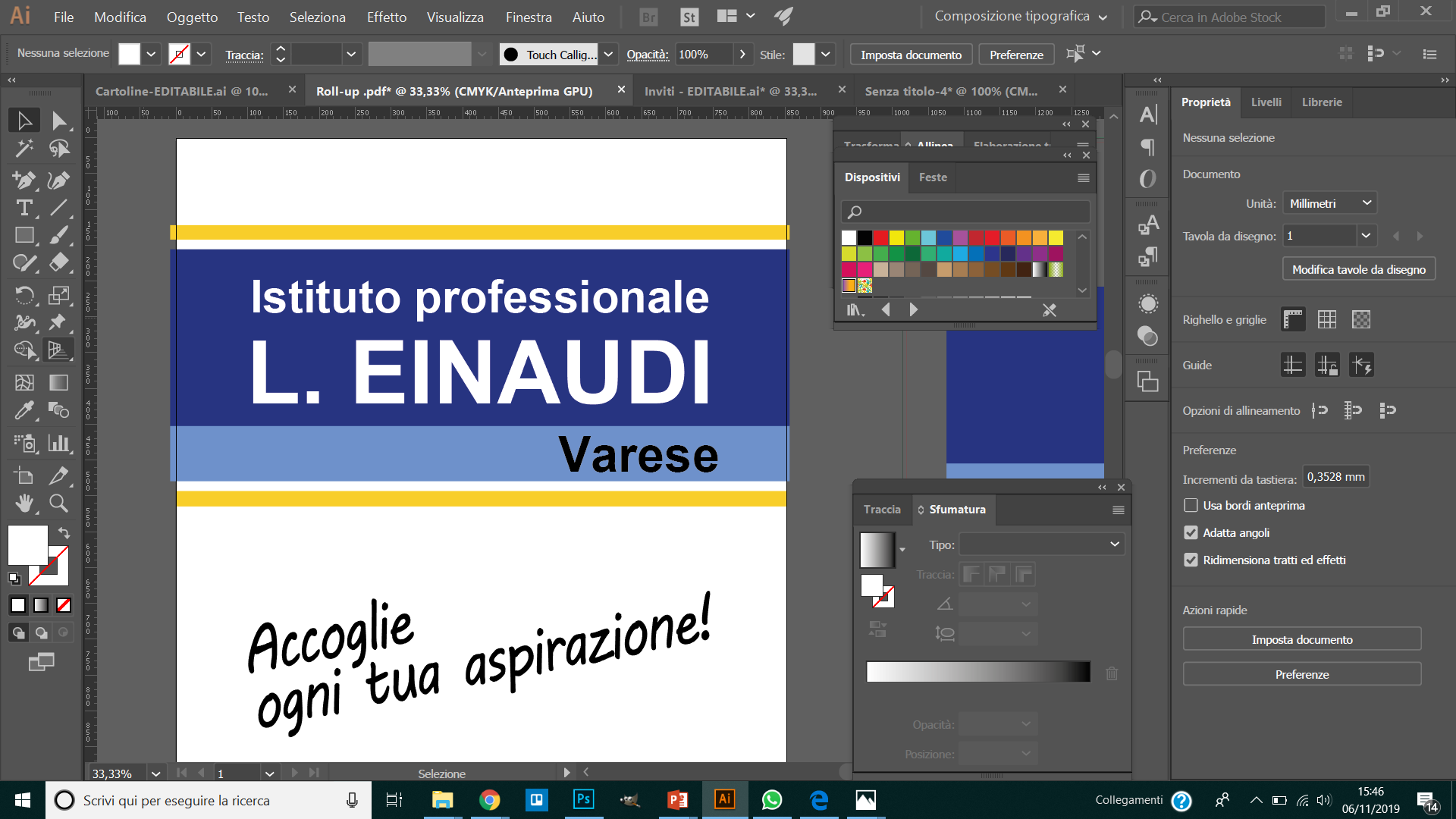 Gli indirizzi di studio | Corsi quinquennali
VARESE
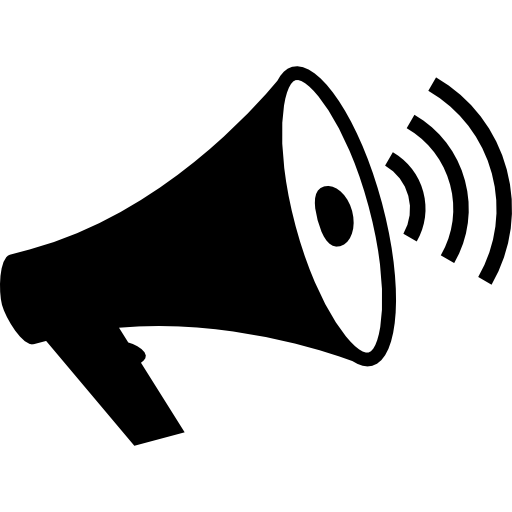 Unico in Provincia di Varese!
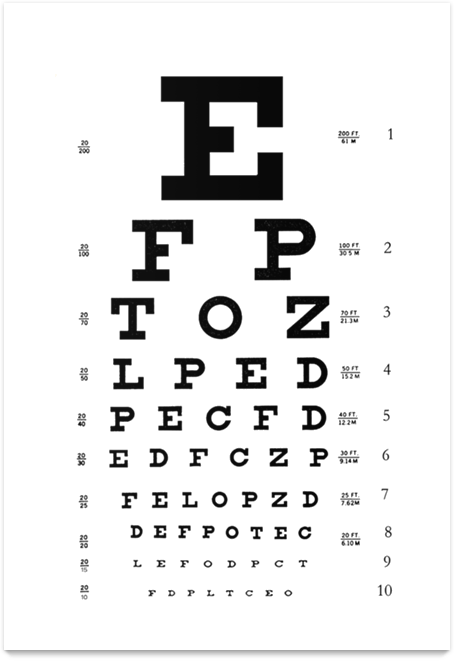 Arti ausiliarie 
delle professioni 
sanitarie: 
ottico
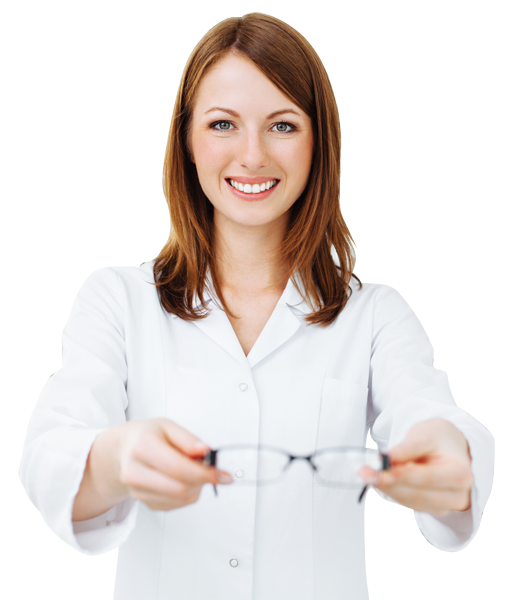 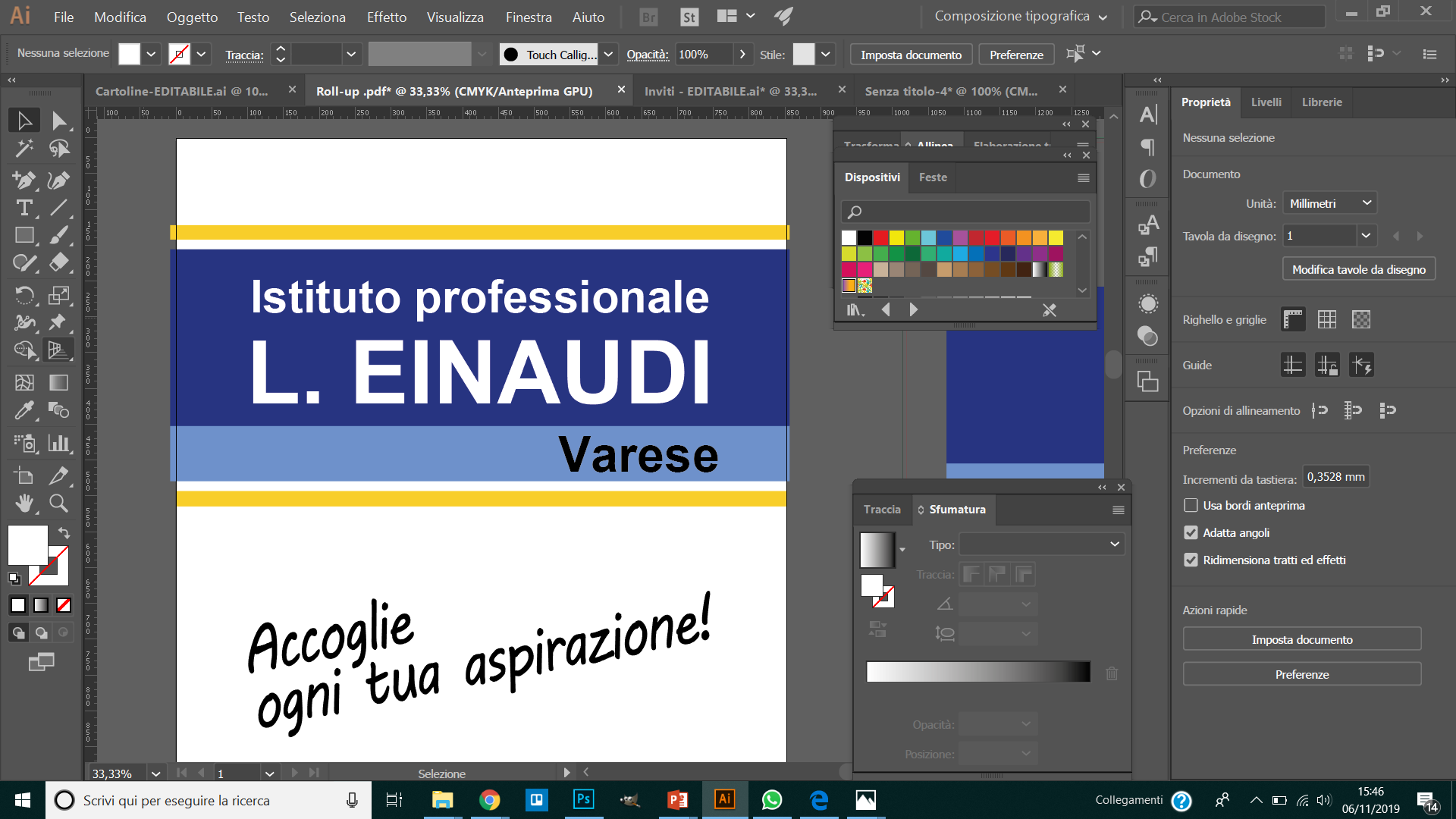 Corso quinquennale
Arti ausiliarie delle professioni sanitarie: ottico
VARESE
Il diplomato: 

possiede le competenze necessarie per realizzare, nel laboratorio oftalmico, ogni tipo di soluzione ottica personalizzata e per confezionare, manutenere e commercializzare ausili ottici nel rispetto della normativa vigente. 

É in grado di riconoscere e valutare i difetti visivi con metodi oggettivi e soggettivi e proporre le soluzioni adeguate per i difetti semplici (miopia, presbiopia).
Quadro orario primo biennio
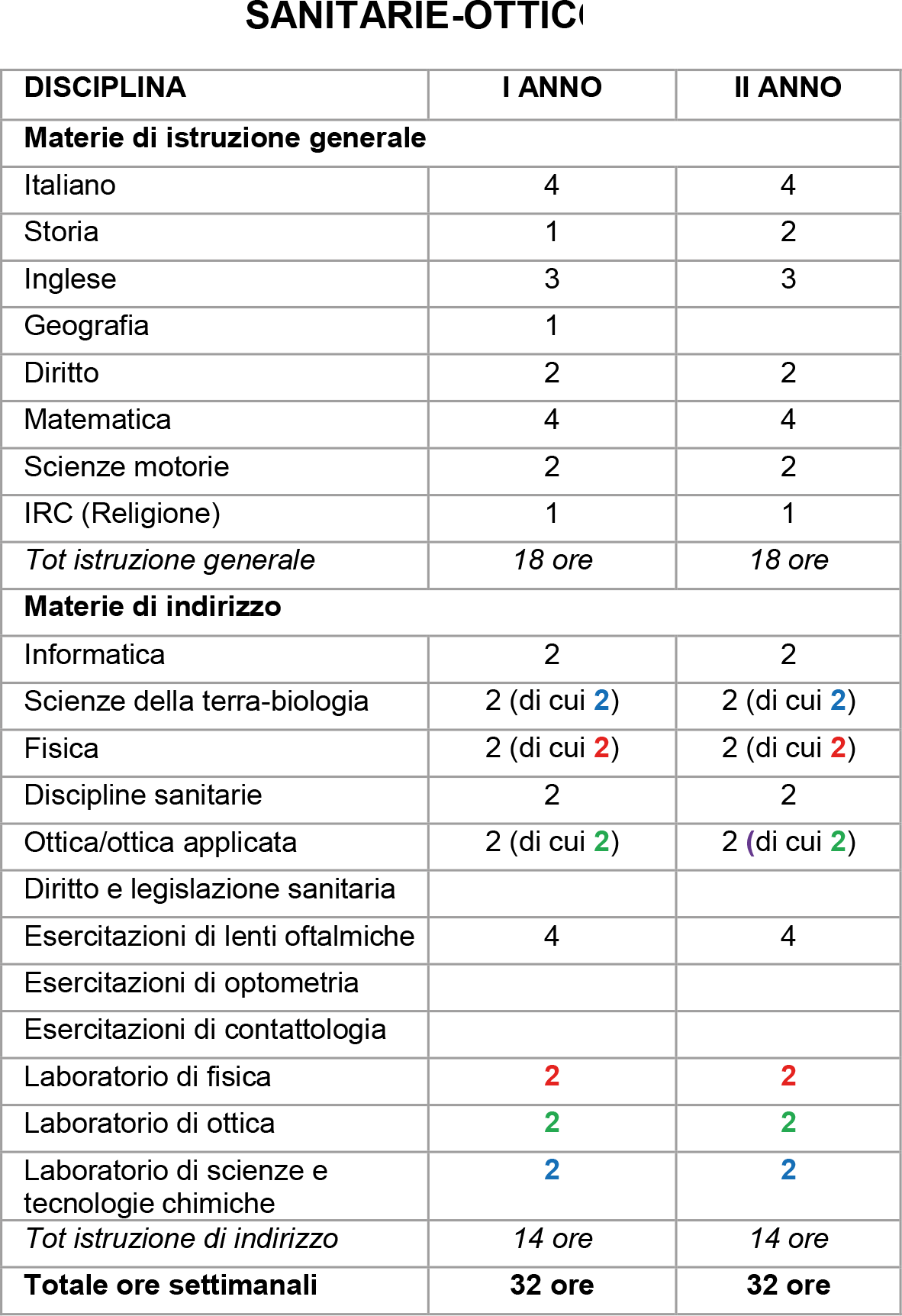 Le ore evidenziate a colori sono di compresenza
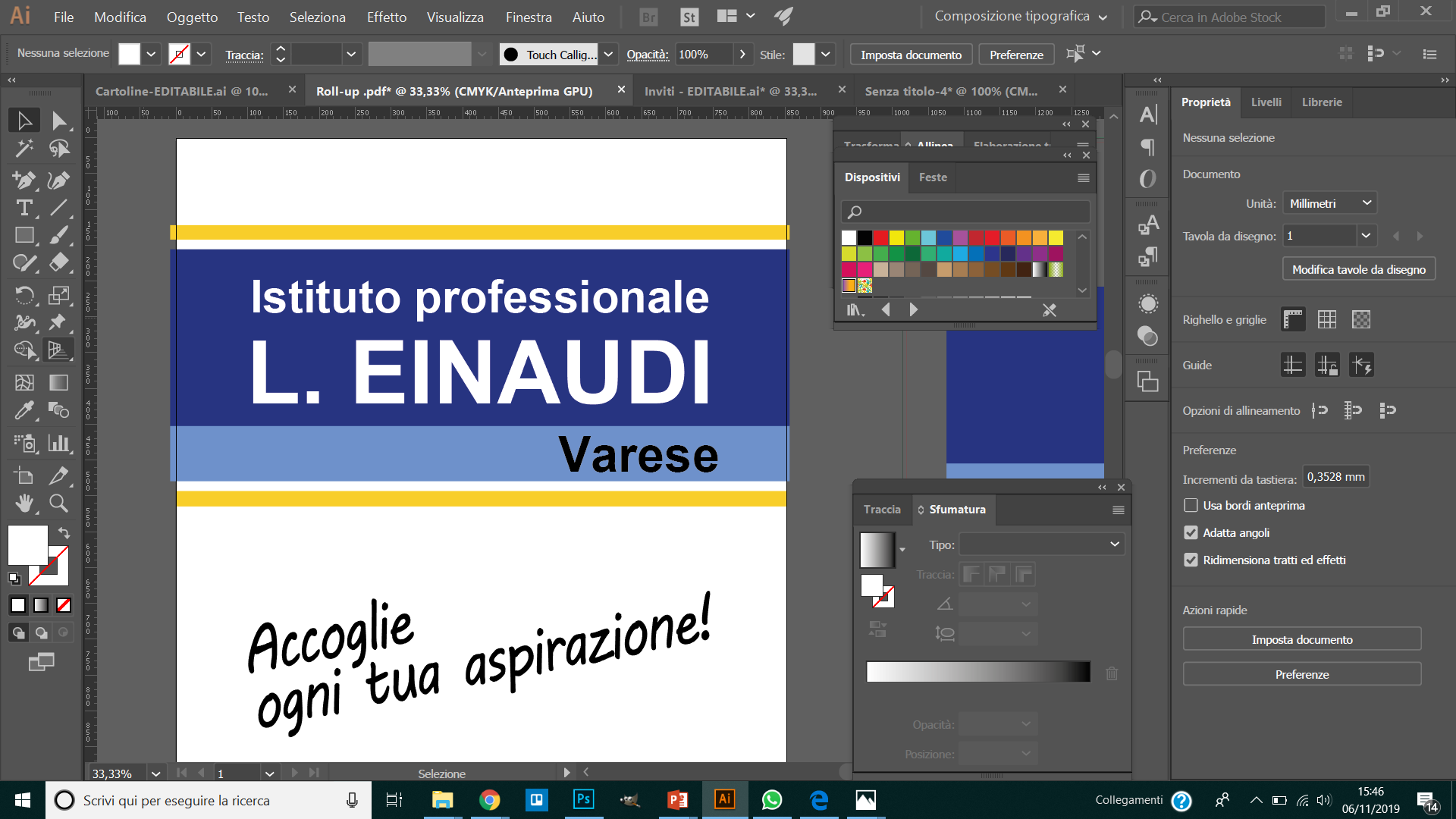 Corso quinquennale
Arti ausiliarie delle professioni sanitarie: ottico
VARESE
Sbocchi dopo il diploma

Inserimento lavorativo presso:

Centri ottici, laboratori e punti vendita specializzati nel settore dell’ottica

Aziende e multinazionali operanti nel settore della produzione e dell’assemblaggio di componenti ottici 

Strutture pubbliche o private in collaborazione con il medico oculista

Esercizio della libera professione presso attività in proprio come titolare di negozio specializzato


Accesso a corsi universitari 
indirizzo ottica e optometria
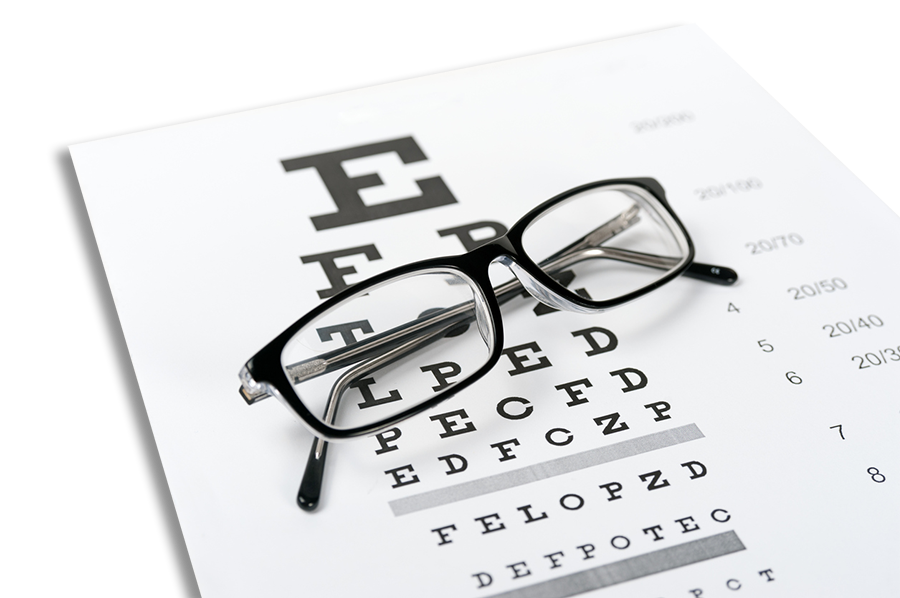 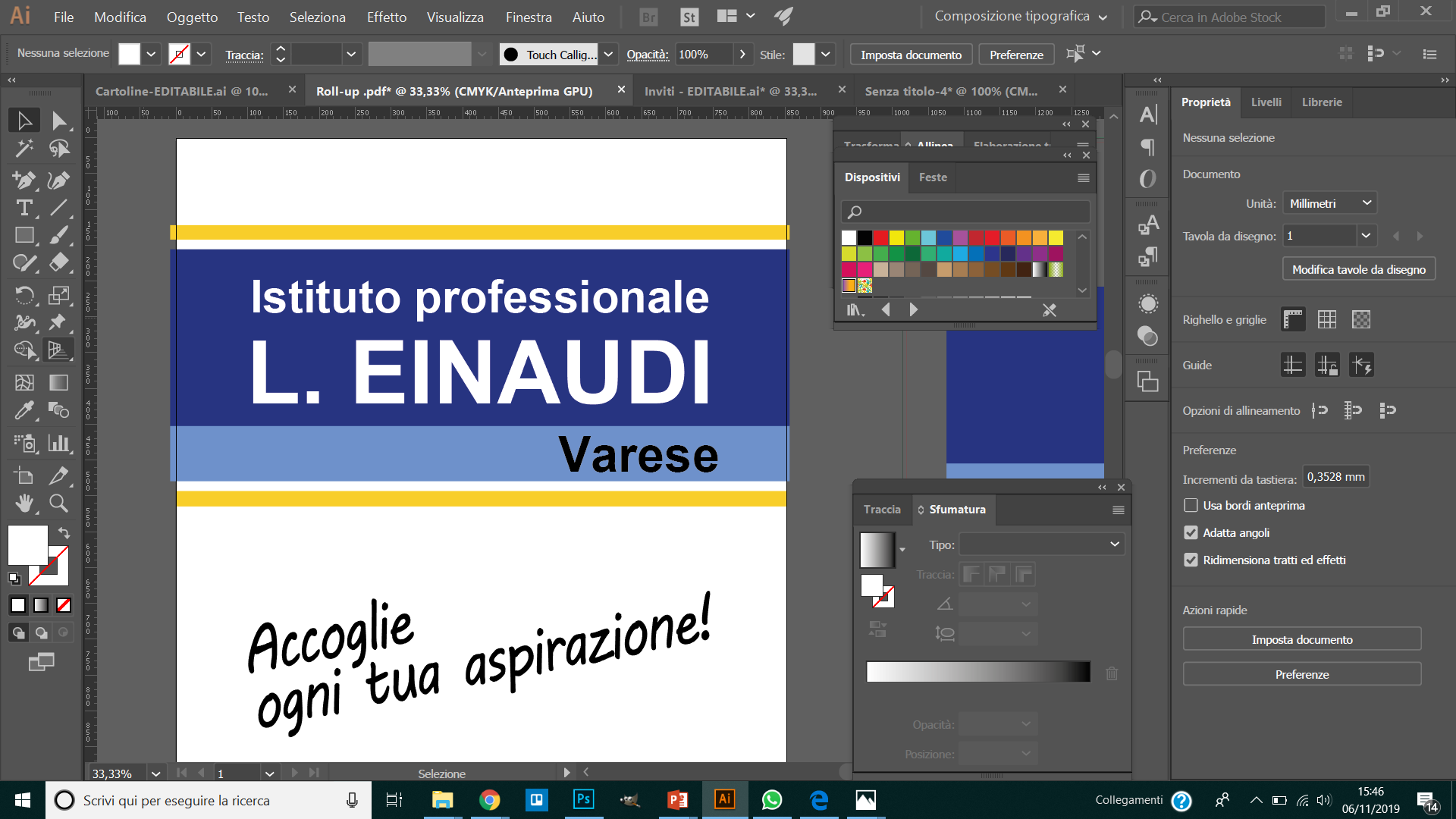 Corso quinquennale
Arti ausiliarie delle professioni sanitarie: ottico
VARESE
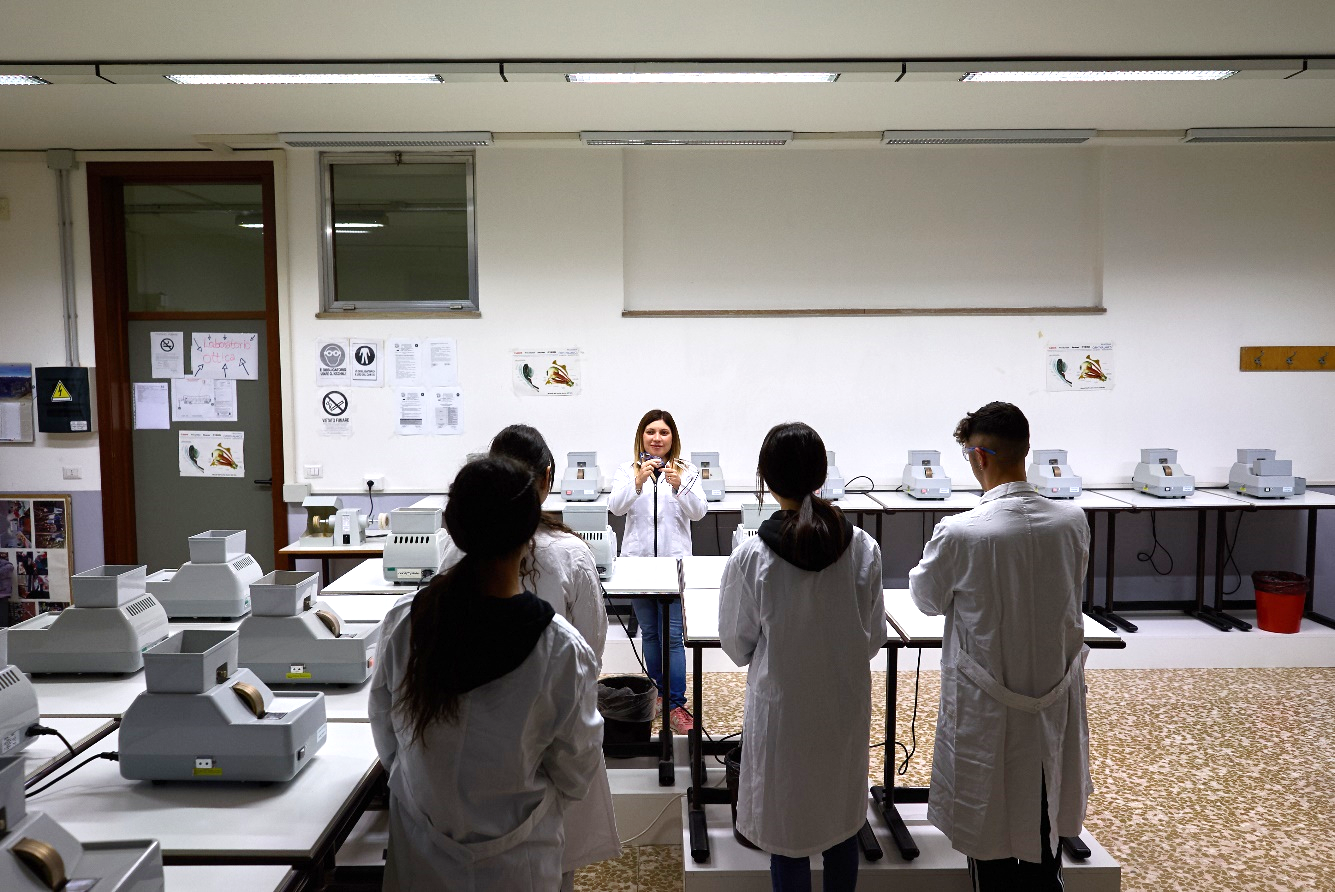 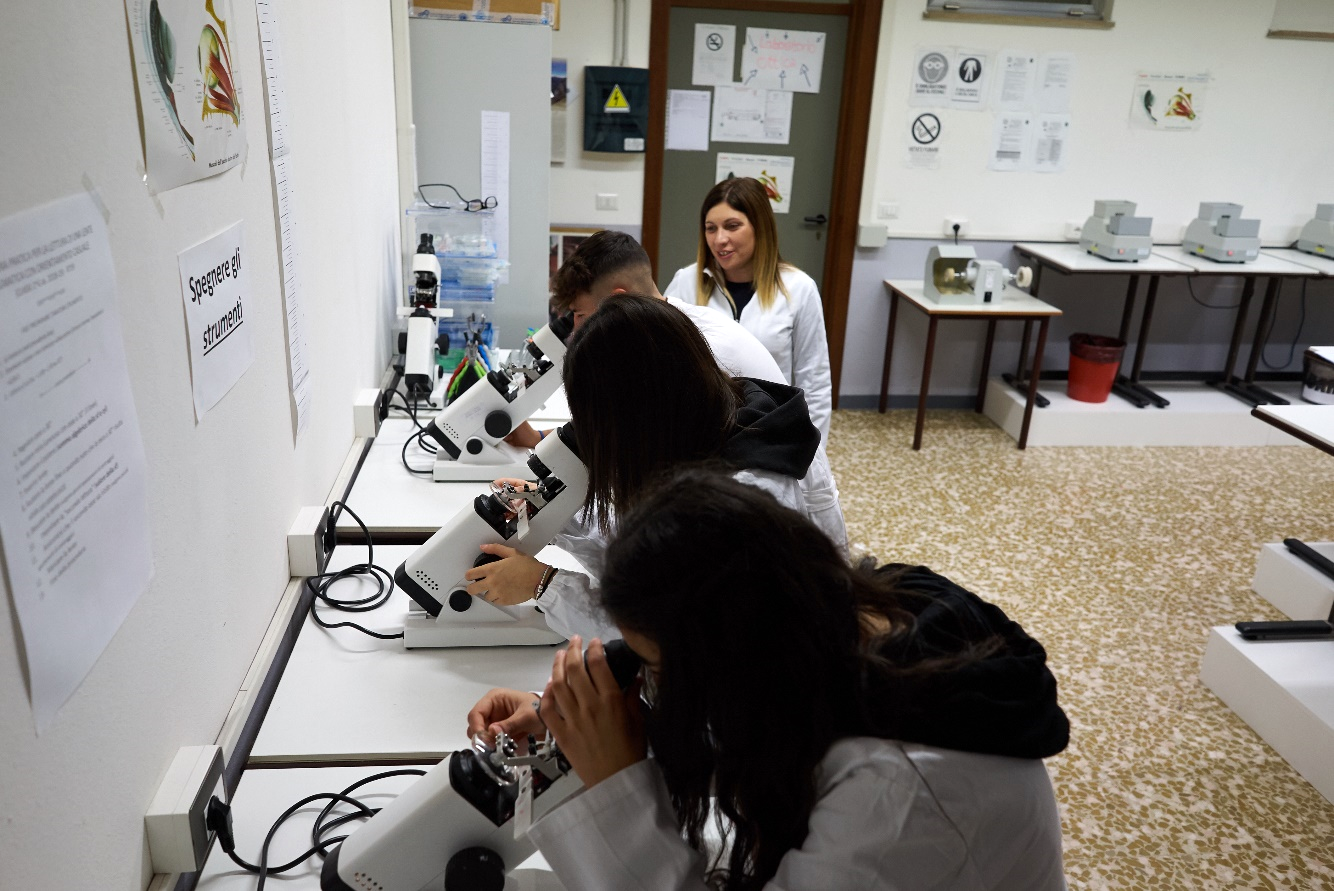 Esercitazioni nel laboratorio di ottica
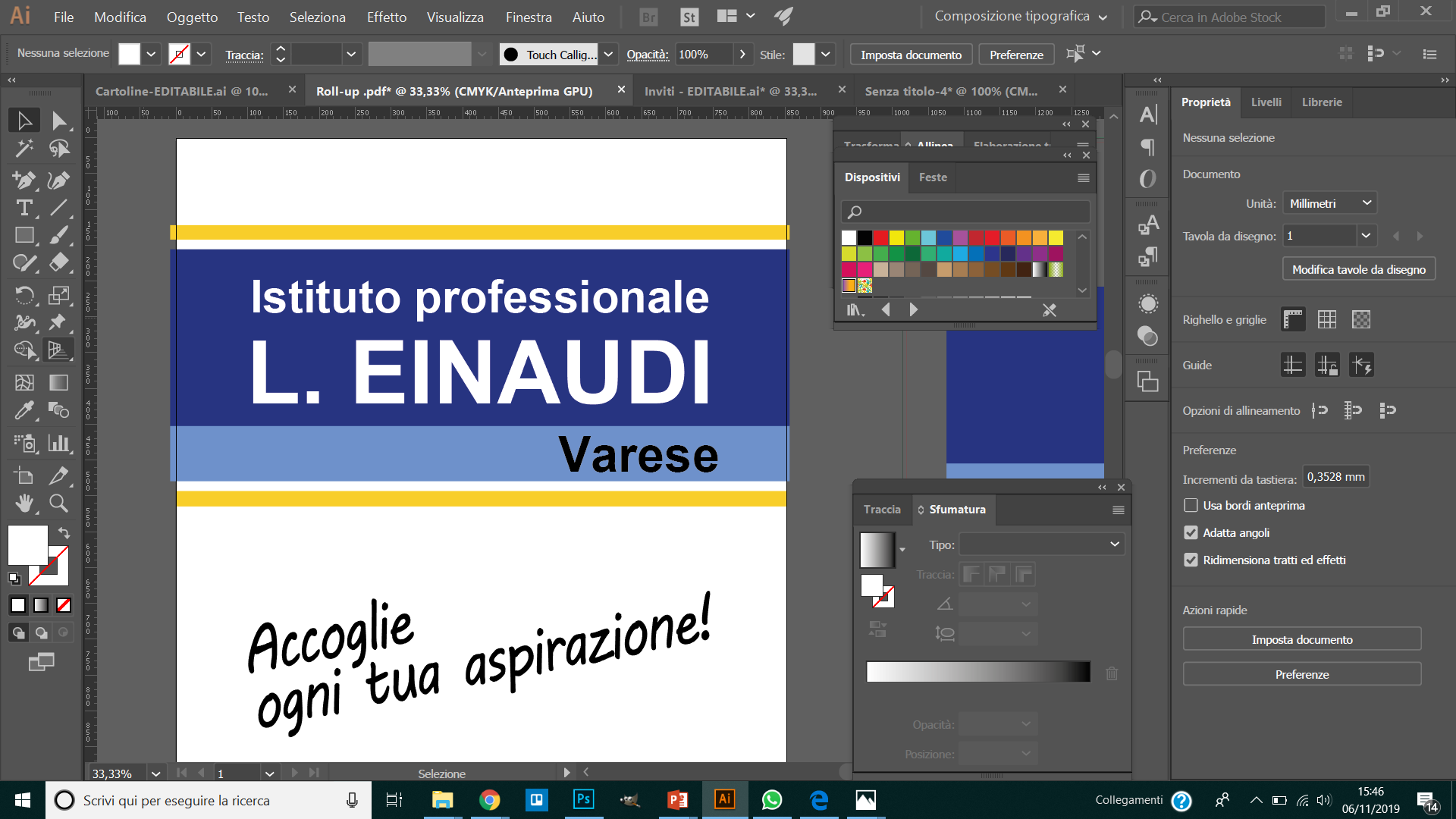 Corso quinquennale
Arti ausiliarie delle professioni sanitarie: ottico
VARESE
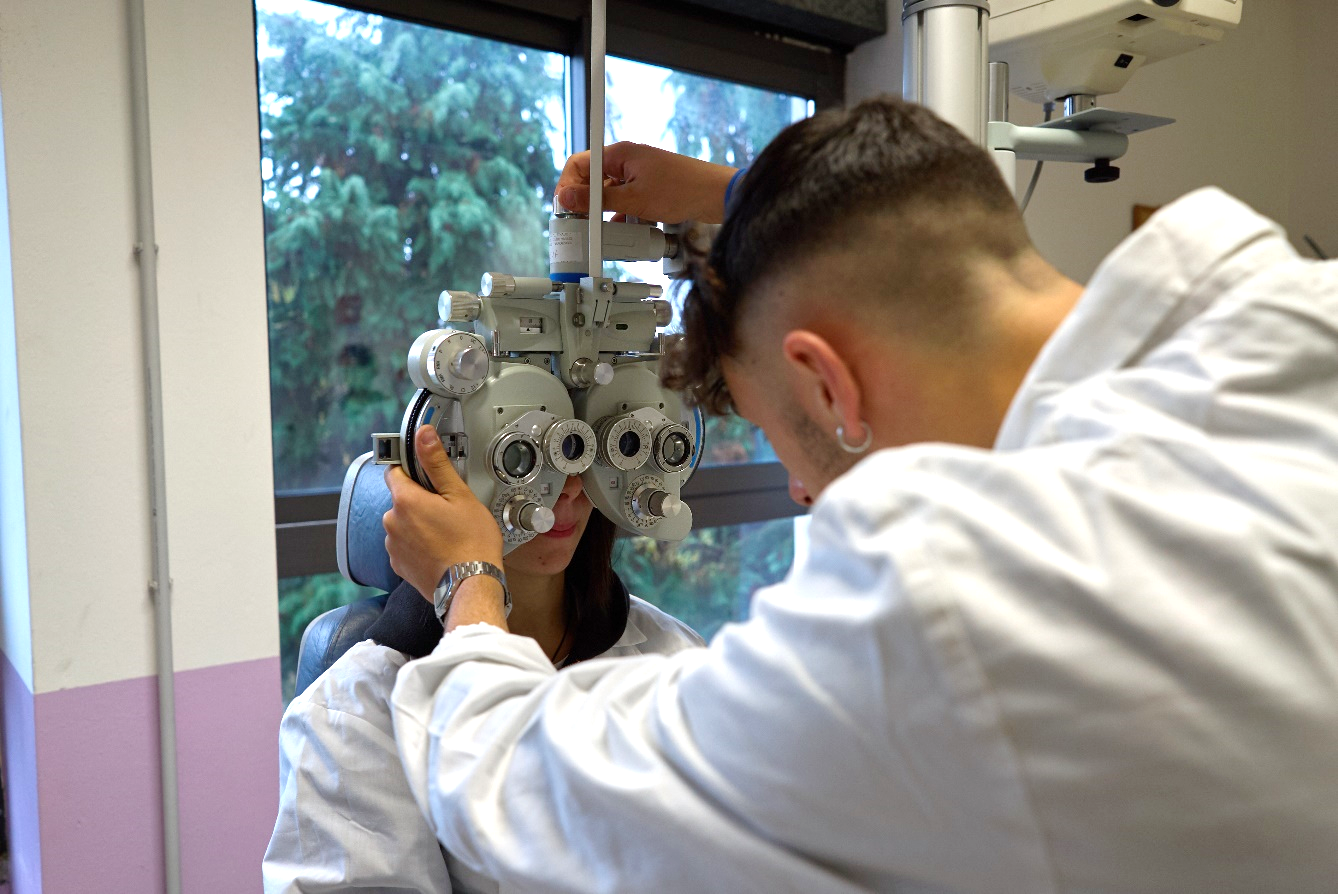 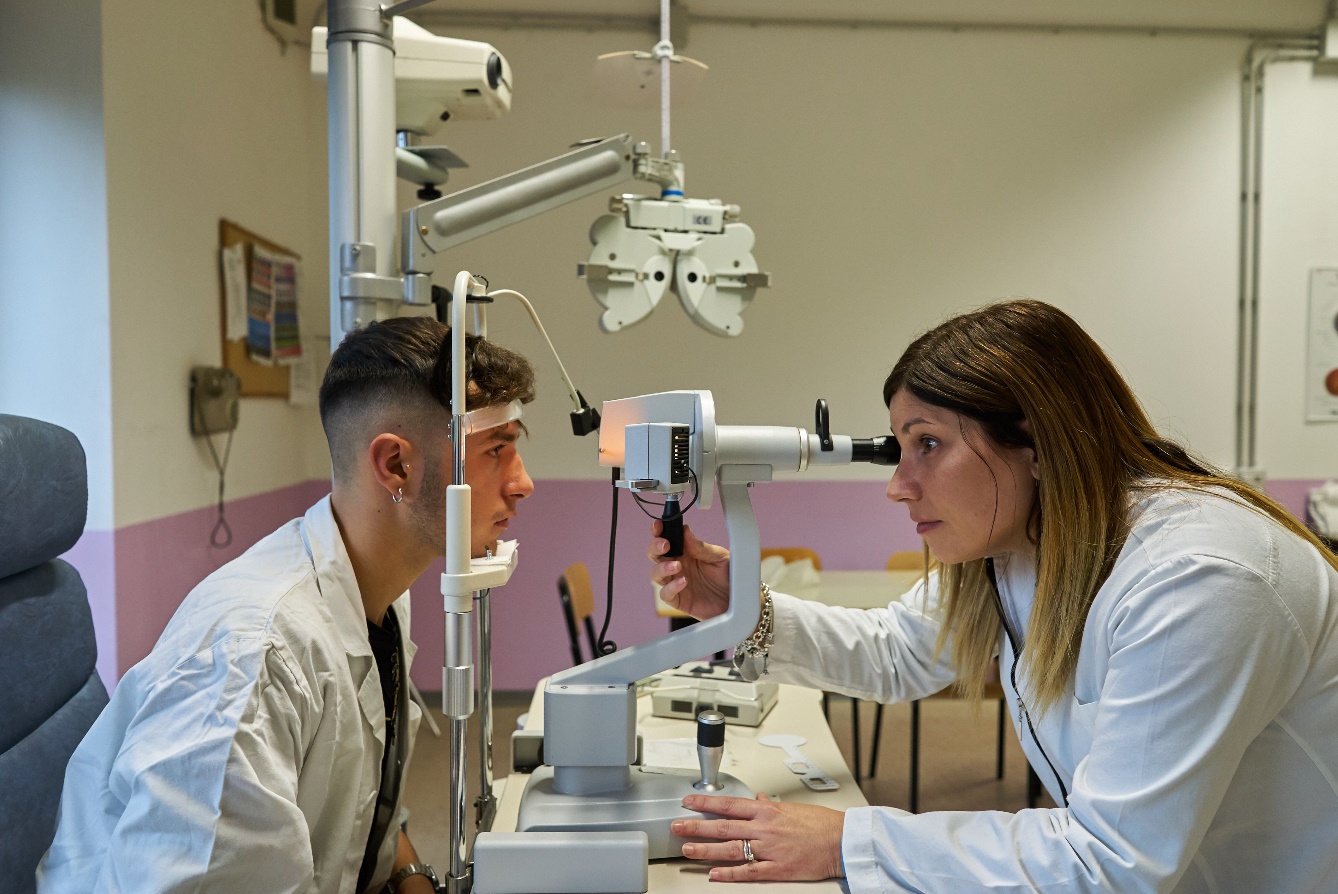 Esercitazioni nel laboratorio di ottica